Enhance Climate Change Environmental Education:  New Conceptual Map Resources
NAAEE Virtual Conference 2017
Jane Heinze-Fry, Ph.D.
For Climate Change Learners
Overview of Climate Change Causes, Impacts, Solutions

Climate Change Roadmap

Collection of Detail Concept Maps of Climate change Causes, Impacts, Solutions
Overview:Concept Map of Climate Change and Climate Change Education
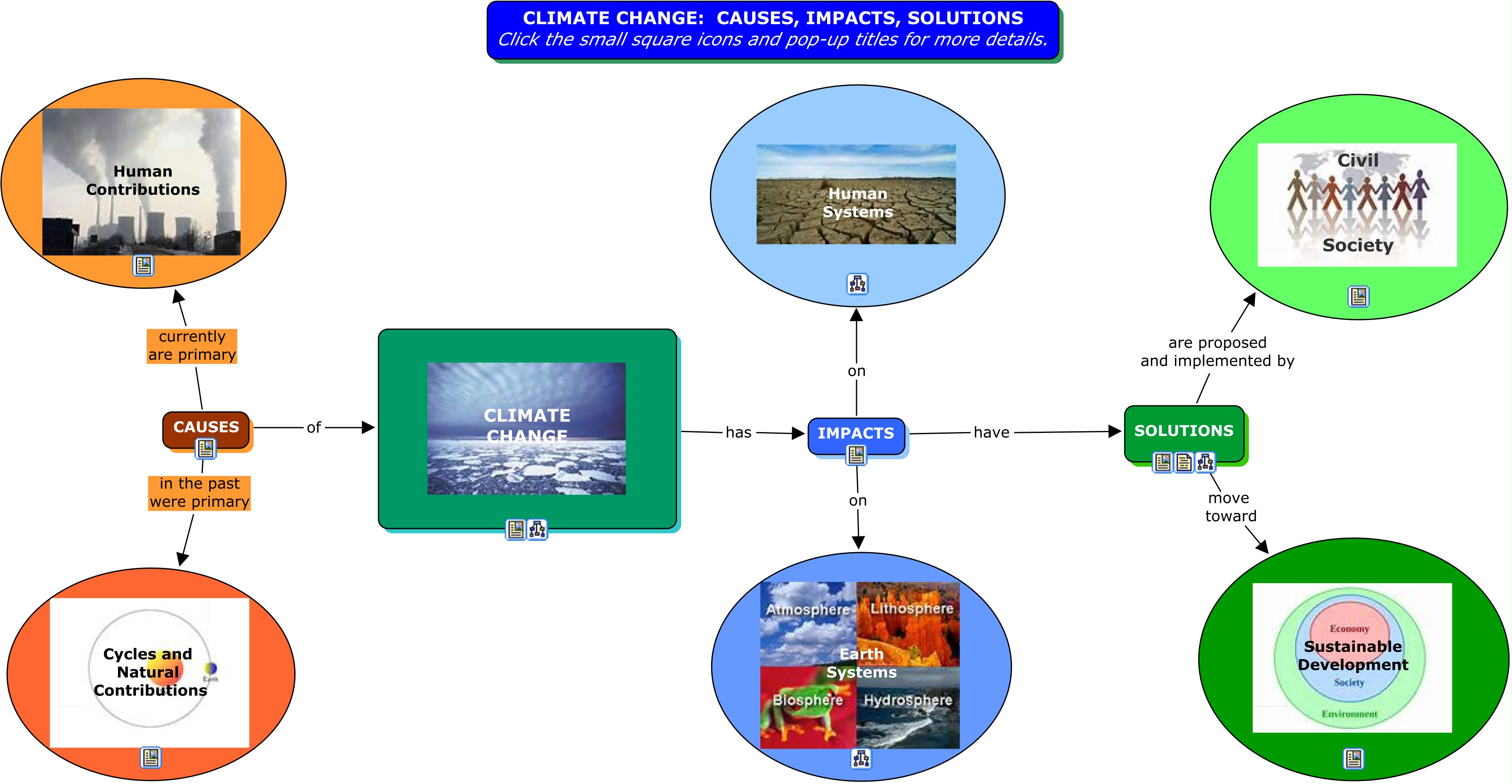 Climate Change Roadmap
Detail Concept Map:Climate Impacts on Human Systems
Detail Concept Map:Climate Impacts on Earth Systems
Detail Concept Map:Climate Change Solutions
For Climate Change Educators
Overview of Climate Change Education Components
Some Detail Maps
Weather and Climate Strand Map
Overview Concept Map:Climate Change and Energy Education
Detail Climate Education Map: Interdisciplinary Connections
Detail Climate Education Map:Science and Engineering Practices
Detail Climate Education Map:Resources Elementary through College
NGSS Weather/Climate Strand Map
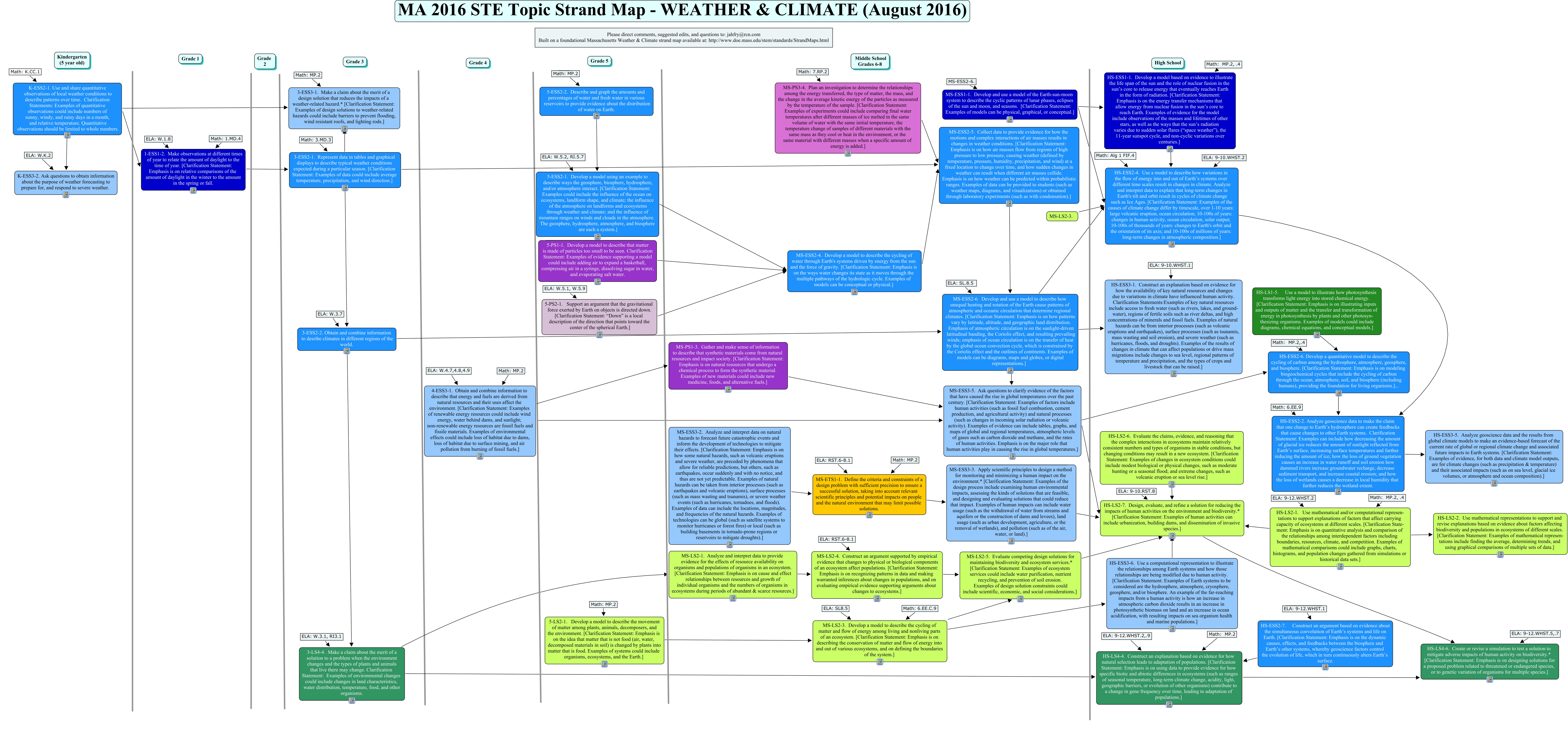 What’s Next?
Diffusion of Climate Change Education Conceptual Maps

Continual Development of the Resource-Linked Climate Change Education Concept Map
Thank you for your kind attention.
Contact with comments, edits, suggestions:

Jane Heinze-Fry, Ph.D.
Special Programs Director
Museum Institute for Teaching Science
Quincy, Massachusetts, USA
jahfry@mits.org